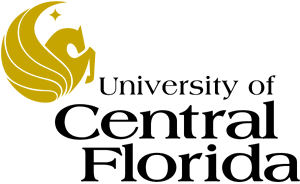 EEL 3004 Linear Circuits I Lecture #14First Order RC Circuits - Natural responses
Reading Materials
Chapter 6 – Transient Response for RL and RC Circuits 
Only the following sections:
6.1 The First Order Circuits
6.3 Natural Response of RC Circuits
6.4 Natural Response of RL Circuits
Lecture Objectives
This lecture will focus on:

Review of RC circuits with DC sources under switching (natural response).

 Natural response in RC Circuits with DC sources
Examples
RLC circuits with DC sources and NO Switching
(Steady-state)
If the circuit consists only of direct current and voltage sources (dc), and the switch has been closed or opened for long time, then the capacitor behaves as an open circuit, and the inductor behaves as a short circuit.
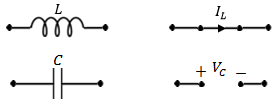 Under DC conditions – the circuit has been undisturbed for a long time
RC circuits with DC sources under switching
(Transient-state)
Assume the switch has been closed for long time, then

At time t=0, the switch is opened. 

What happens to the capacitor voltage after the current source 
has been removed?
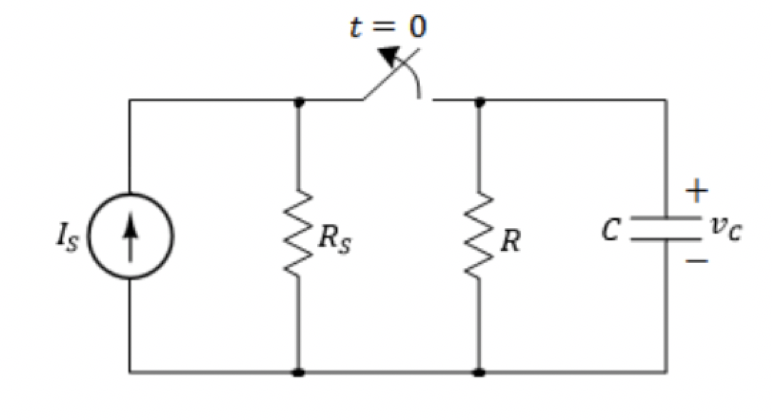 This circuit will respond naturally due to its circuit values and the way they are arranged.

We call it natural response or transient response.
Our goal to find the voltages, currents and power after t > 0.
RC circuits with DC sources under switching
(Transient-state)
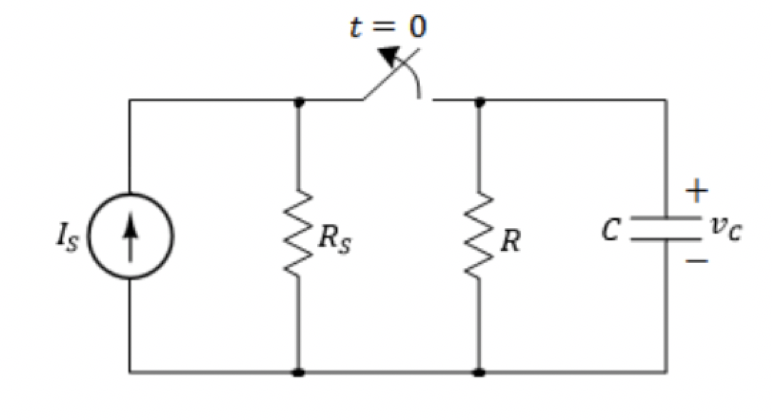 R’s and L’s In Series
This circuit will respond naturally due to its circuit values and the way they are arranged.

We call it natural response or transient response.
Our goal to find the voltages, currents and power after t > 0.
Natural Response of RC circuits
The natural response for an RC circuits are obtained when the external independent source is set to zero (removed).

For the natural responses to exist it is required that the capacitor has energy stored in it at the moment of switching.
R’s and C’s
After certain action (switching)
Determine the currents and voltages (natural responses)
No External source
Natural Response of RC circuits
IMPORTANT DEFINITIONS
For t < 0, we let
For t > 0, we let
Therefore, for the capacitor:
Finding the Natural Response of RC circuits
We follow two-step process:
But, since we have dc sources and no switching action for long time, the capacitor voltage is constant and is equal to,
For all time t < 0
General solution
An ordinary 1st order DEQ with constant coefficients
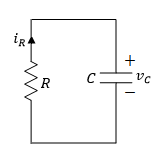 The new circuit
Finding the Natural Response of RC circuits
Notice the following:
The capacitor voltage drops by 63% from its original value
The capacitor voltage drops by 99.33% from its original value
Typical Sketch for Natural Response of RC circuits
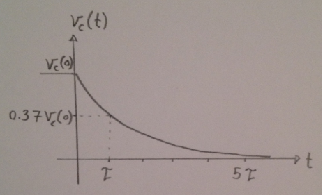 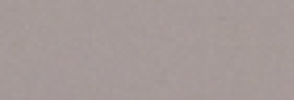 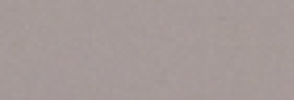 General Natural Response of RC circuits
Any given resistive-capacitive circuit without external independent DC sources that can be reduced to a parallel equivalent RThCeq circuit.

The general solution for vC(t) is given,
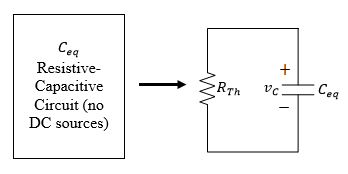 Example
For the following RC circuit with a DC voltage source. Initially the switch has been connected to position ‘a’ for a long time. At t=0, the switch moved to position ‘b’. 

Determine the voltage response for vC(t), for t≥0,
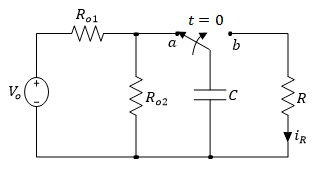 Step 1: Find vc for t < 0 (Long time when the switch was in position a):
For t < 0 the capacitor is fully charged. Hence at t=0- we have,
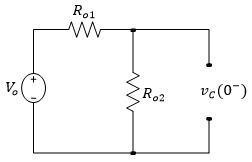 Therefor,
Step 2: Find vc for t > 0 (after the switch is moved to position b):
For t > 0,
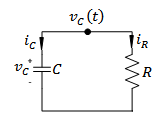 The general solution for vC(t) is given by,
Note:
When R in Ohms and C in Farads gives time in seconds
Example
For the following RC circuit with a DC voltage source. Initially the switch has been connected to position ‘a’ for a long time. At t=0, the switch moved to position ‘b’. Determine:
The voltage response for vC(t), for t≥0,
The current iR1(t) for t>0,
What is the voltage across the capacitor at t=3 s, 15 s and 30s.
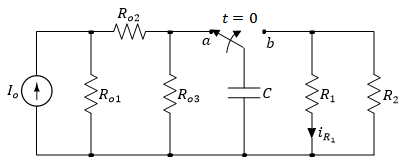 For t < 0 the capacitor is fully charged and acts like an open circuit. 

Hence at t=0- we have,
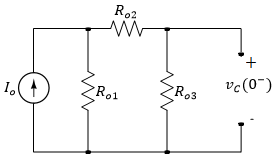 Therefor,
For t > 0,
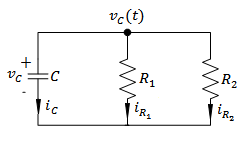 Calculating ,
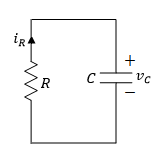 Volts
(b) The current across the resistor can be calculated as,
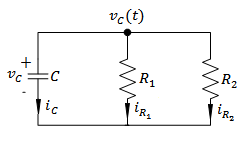 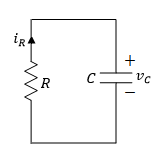 Similarly,
The current across the resistor can be calculated as,
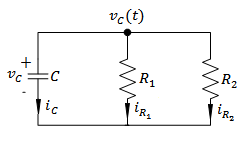 Check:
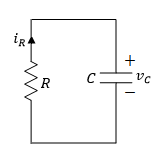 Similarly,
But
c) What is the voltage across the capacitor at t=1 s, 3.3 s, 15 s and 30s.
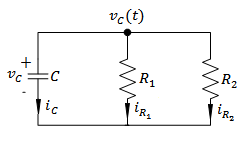 At t=1 s
At t=30 s